VocabULARY!
adventure
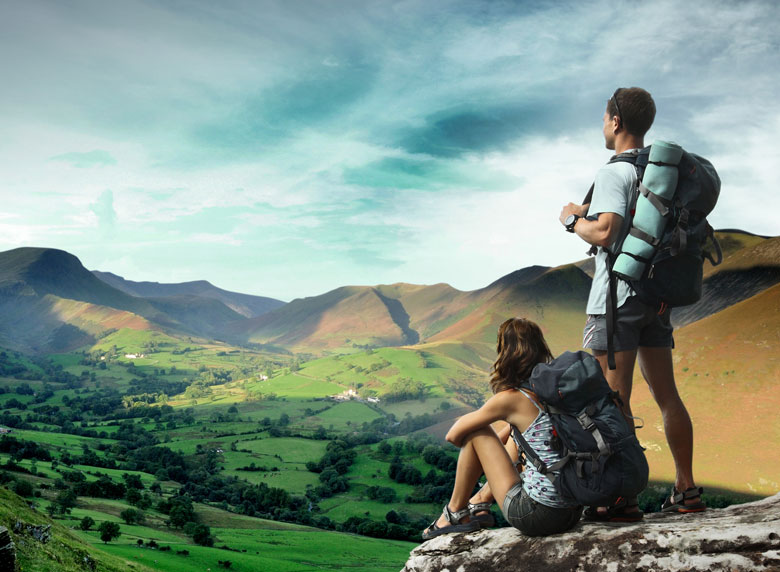 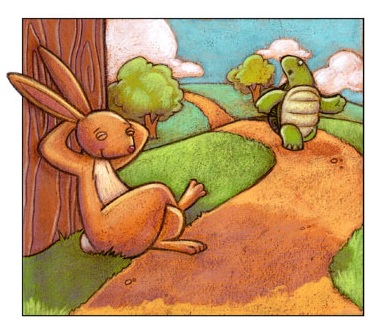 fable
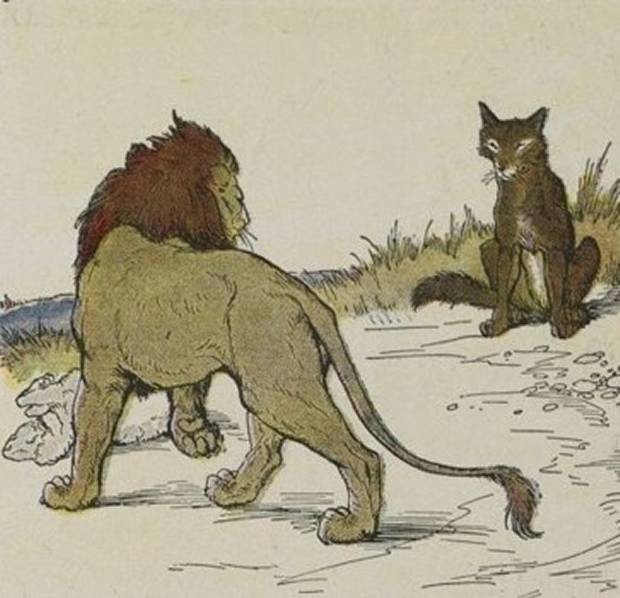 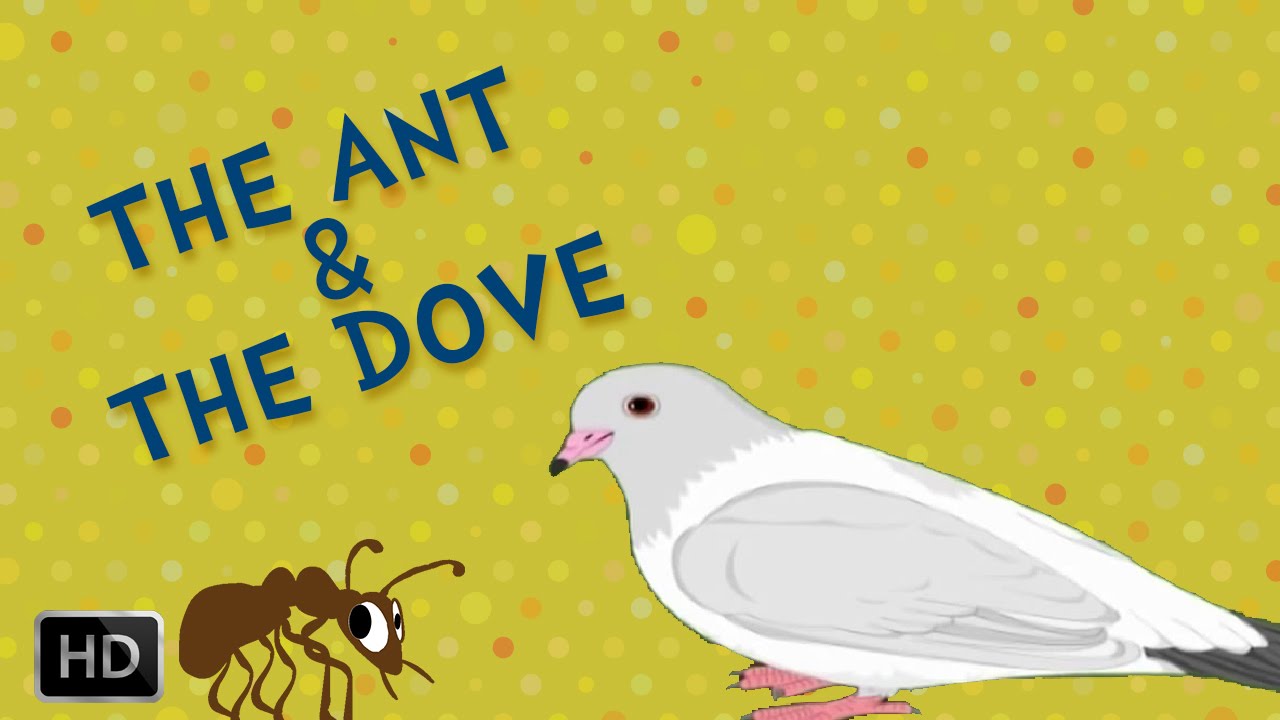 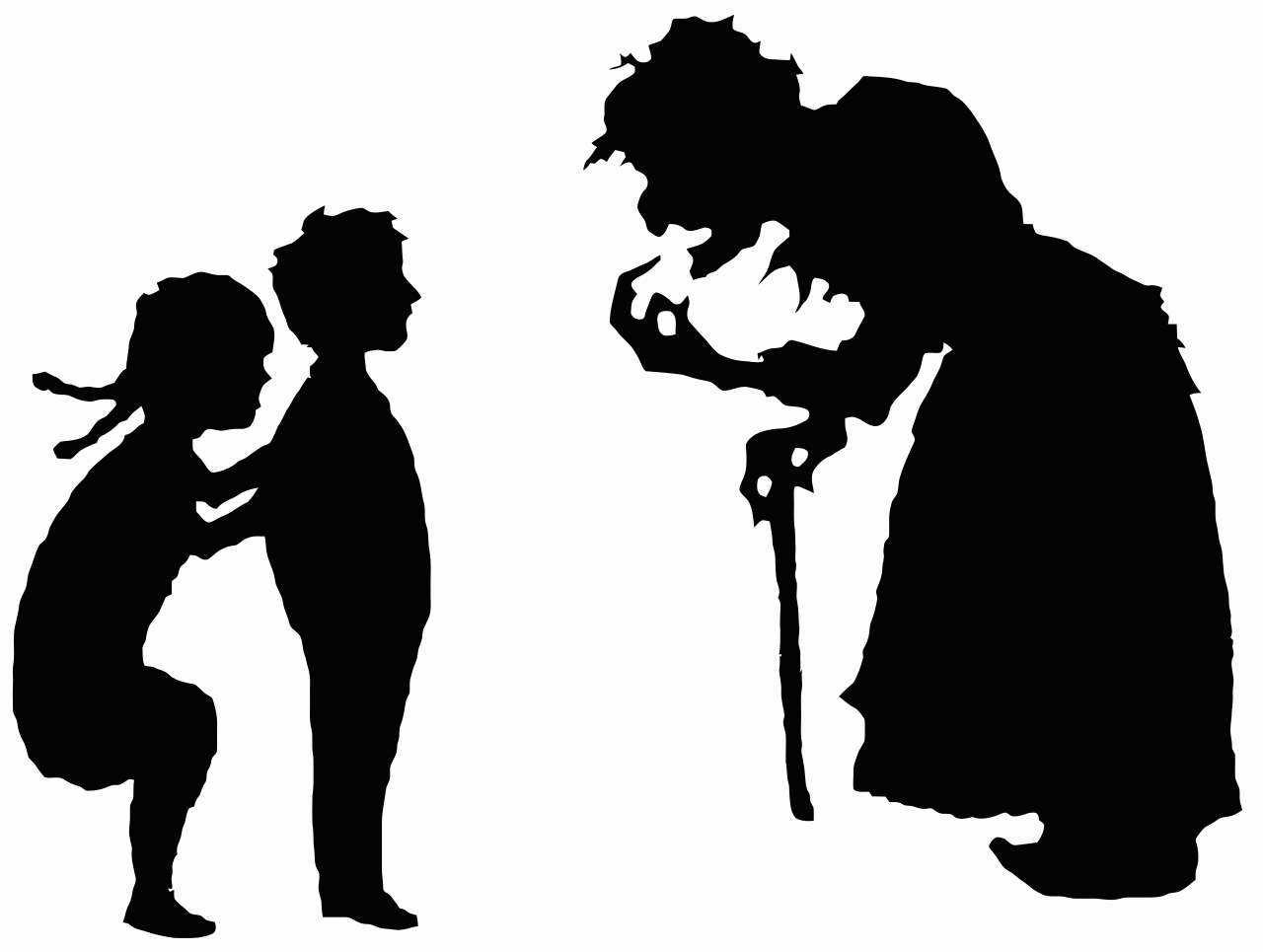 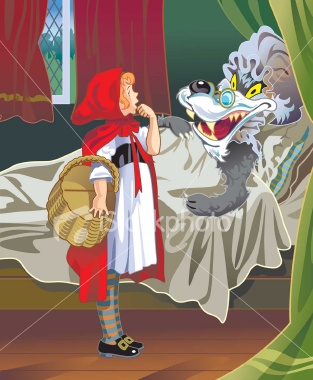 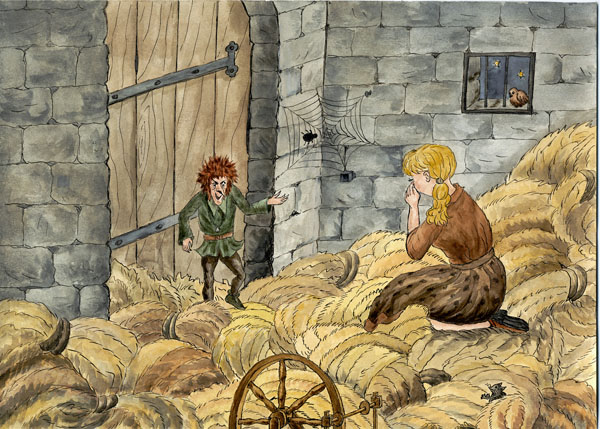 fairy tale
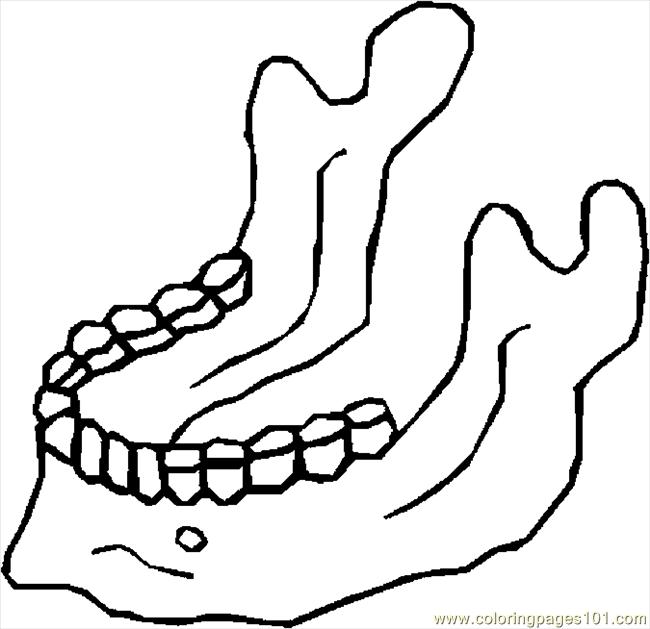 jaw
proverbs:
"Two wrongs don't make a right."

"The pen is mightier than the sword."

"People who live in glass houses should not throw stones."

"Better late than never."
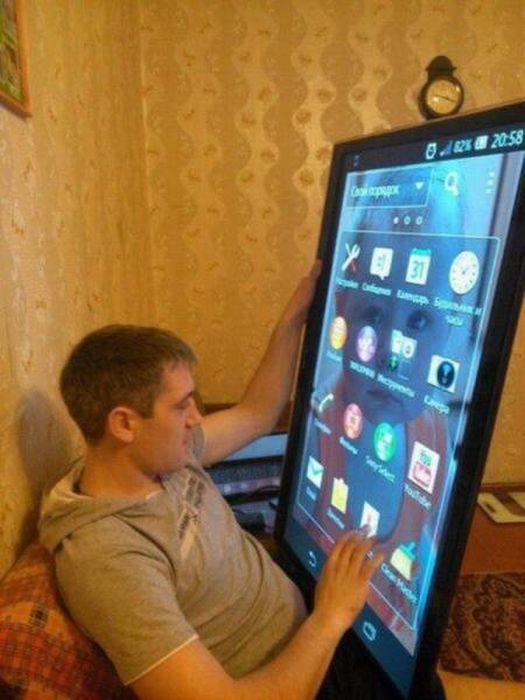 huge
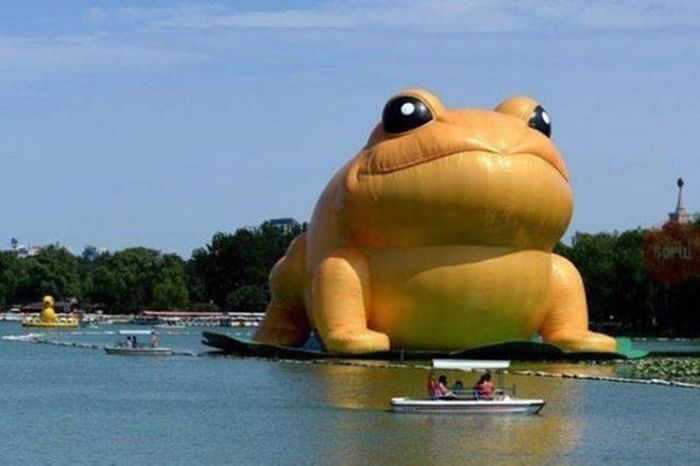 to swallow
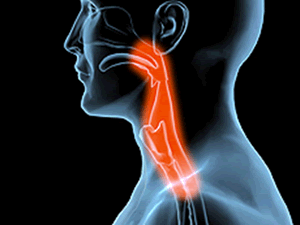 left?
right?
or
fairy tale
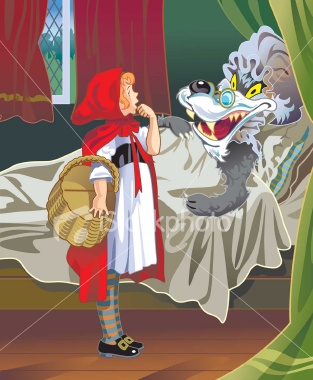 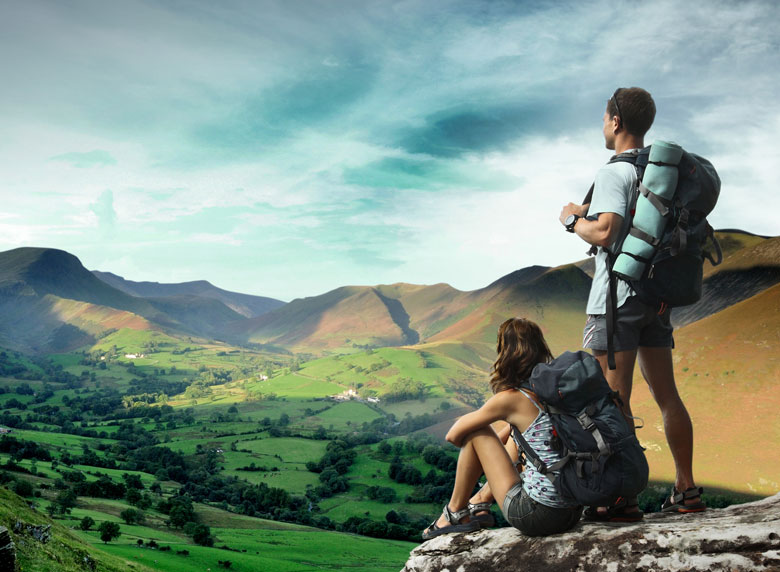 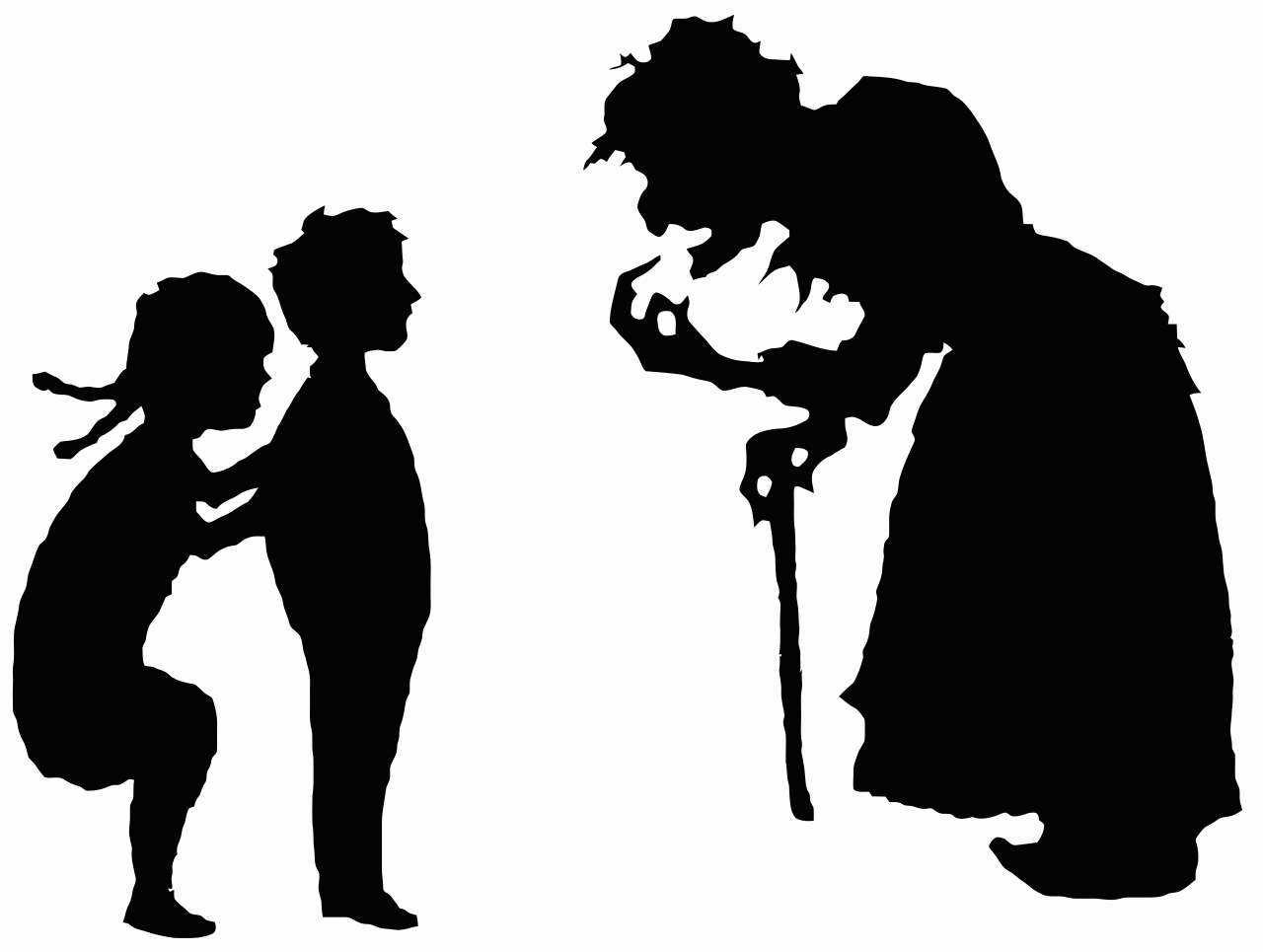 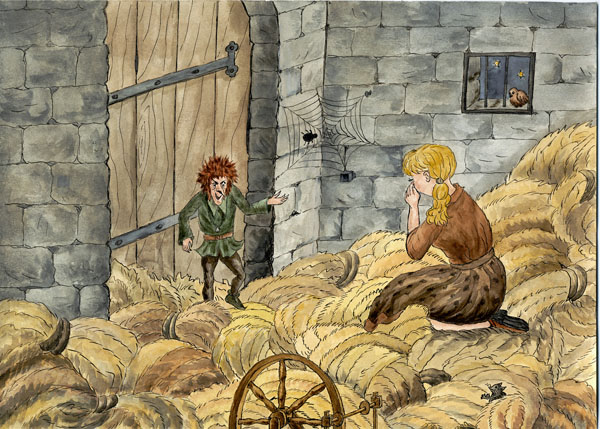 jaw
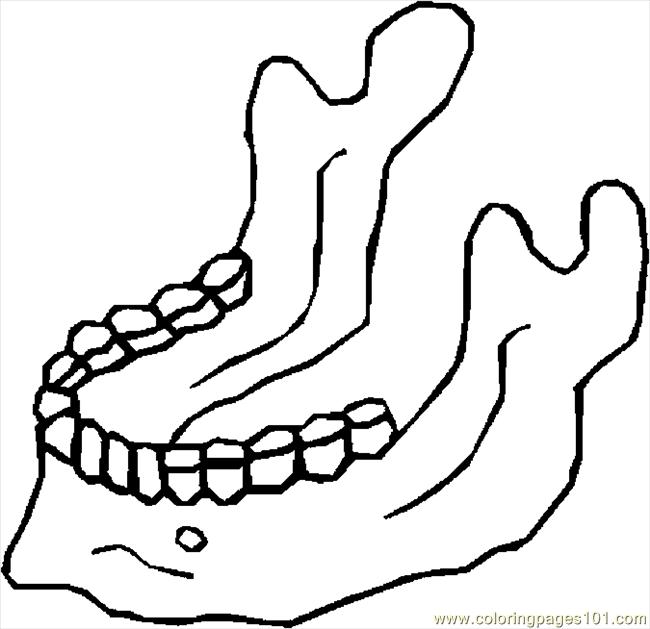 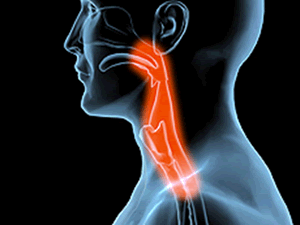 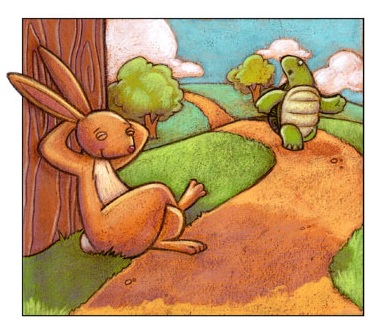 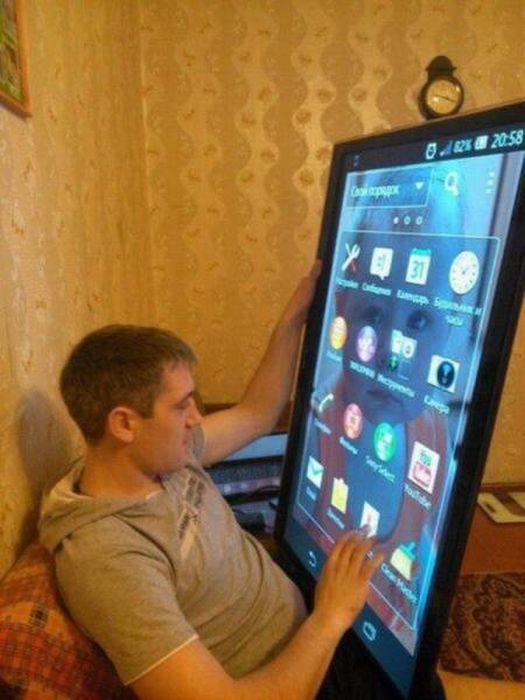 fable
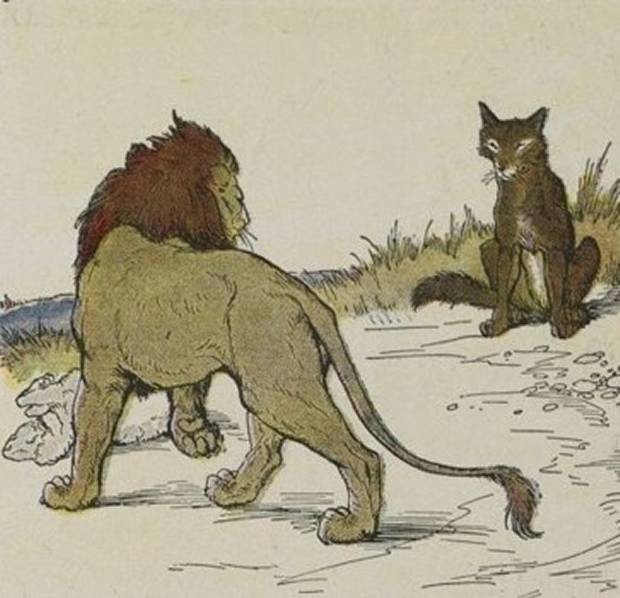 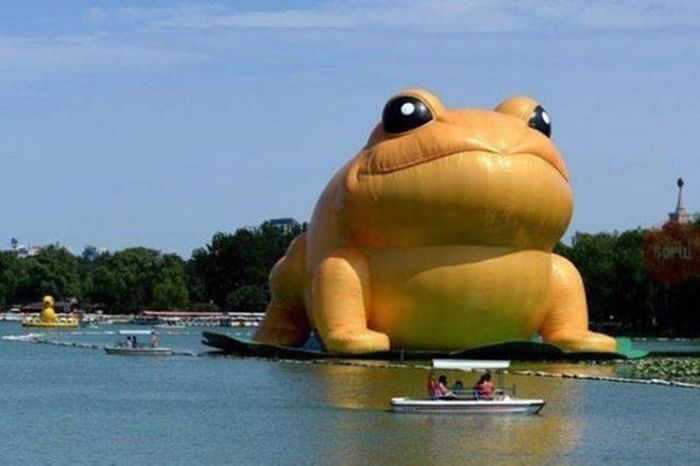 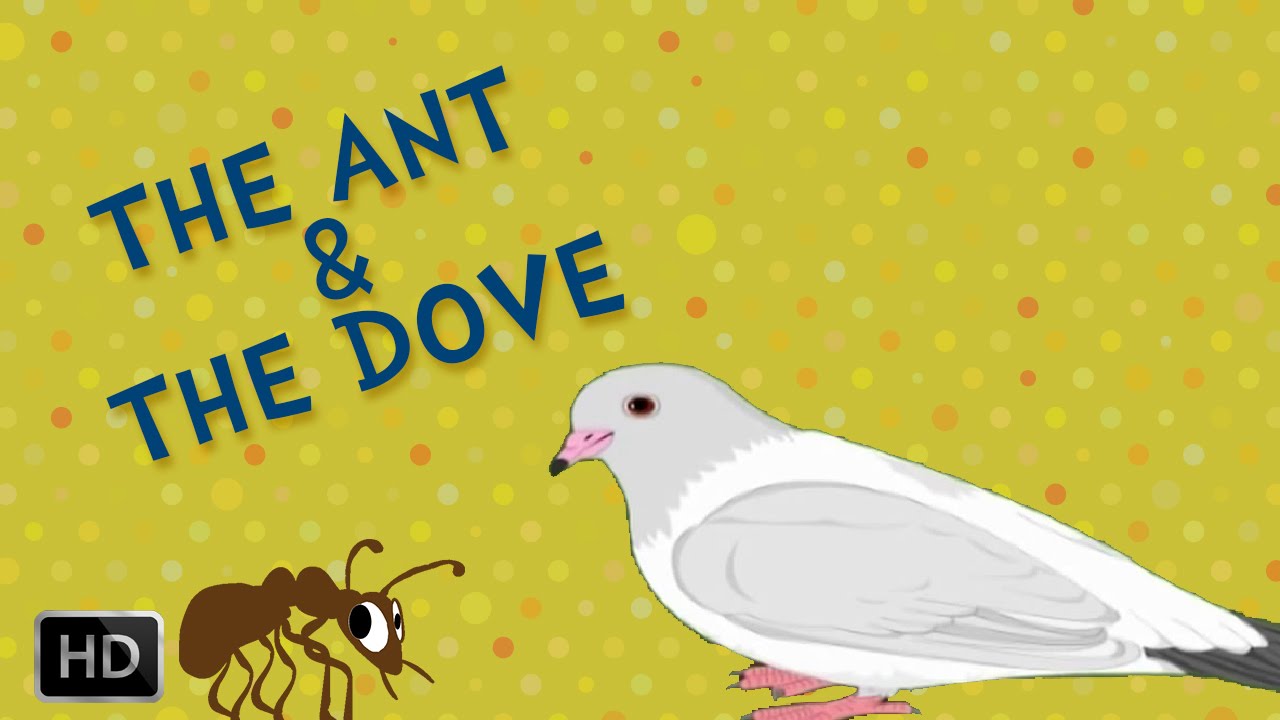 adventure
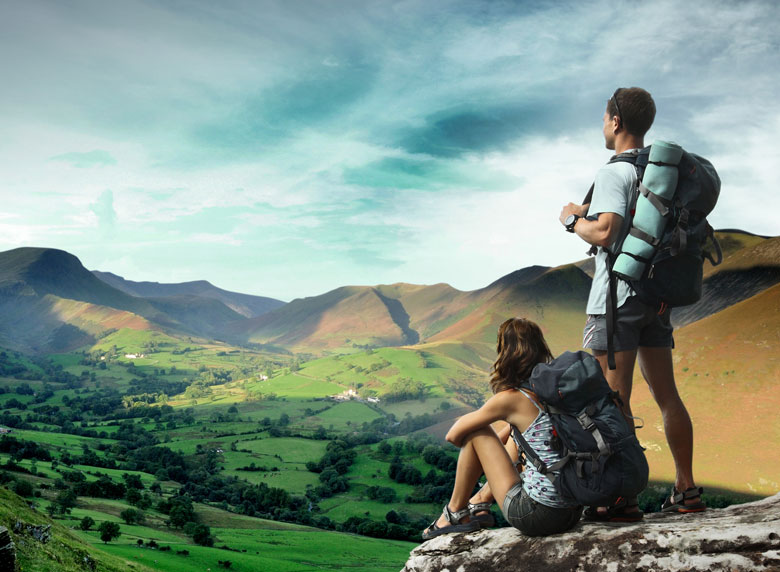 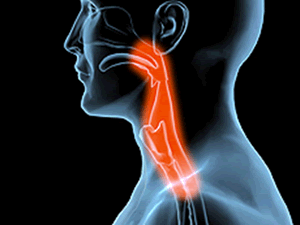 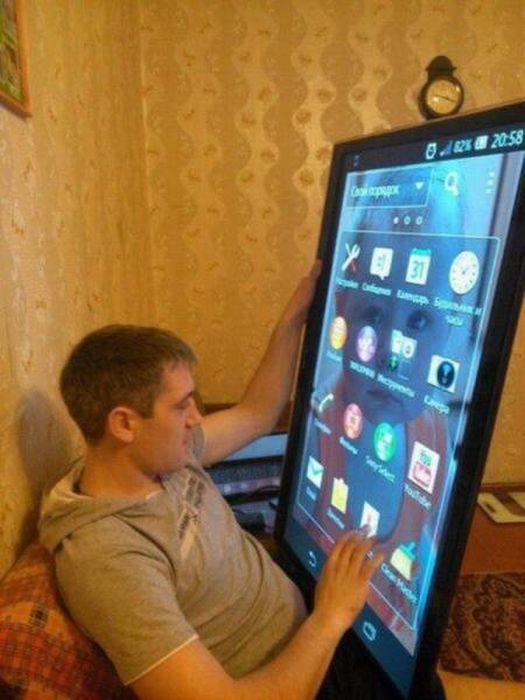 huge
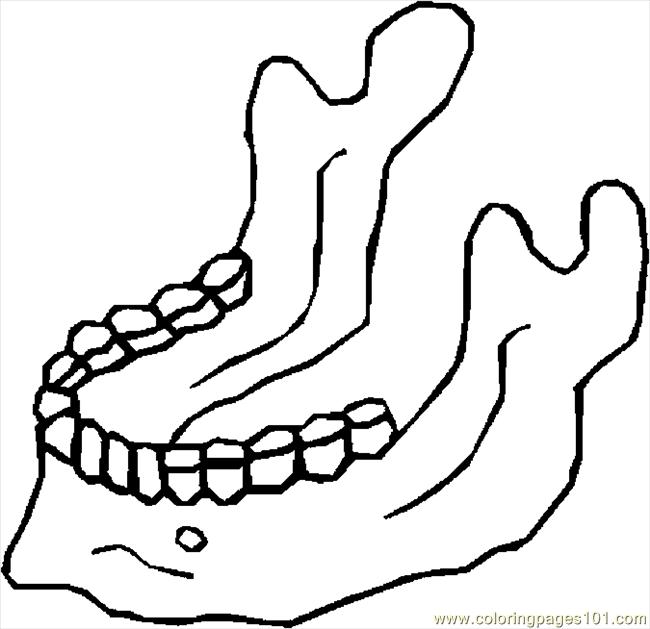 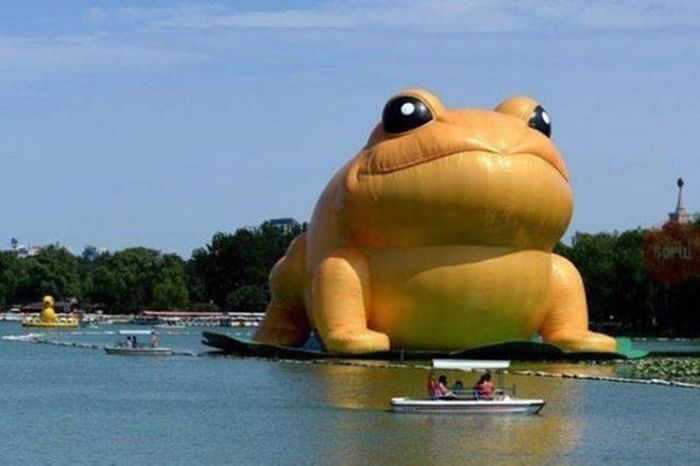 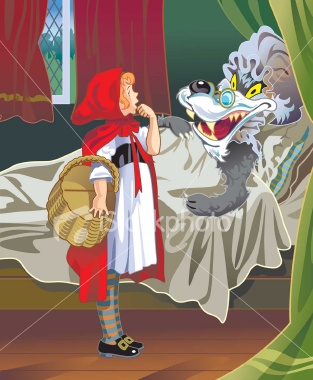 proverbs
"Two wrongs don't make a right."

"The pen is mightier than the sword."

"People who live in glass houses should not throw stones."

"Better late than never."
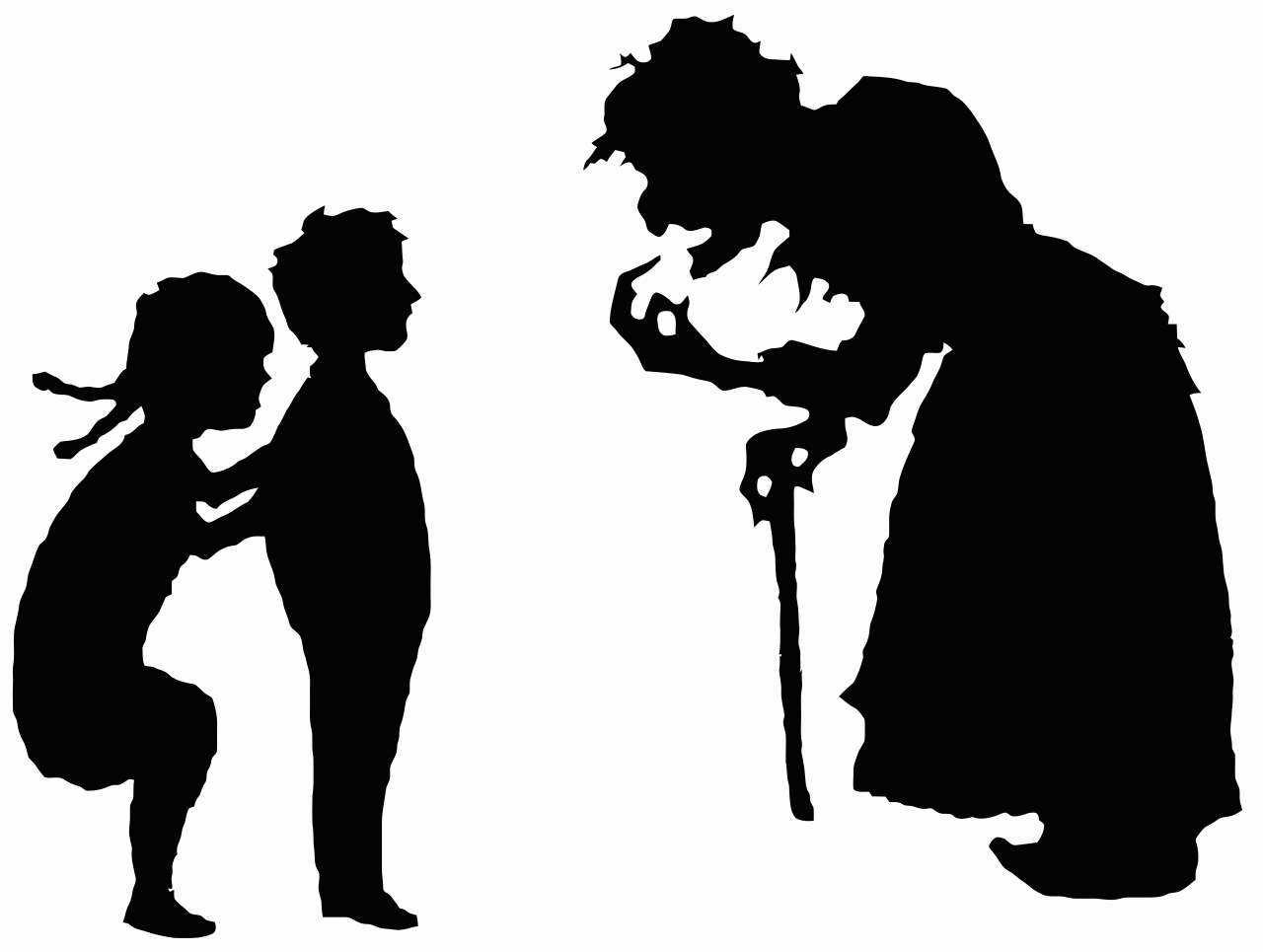 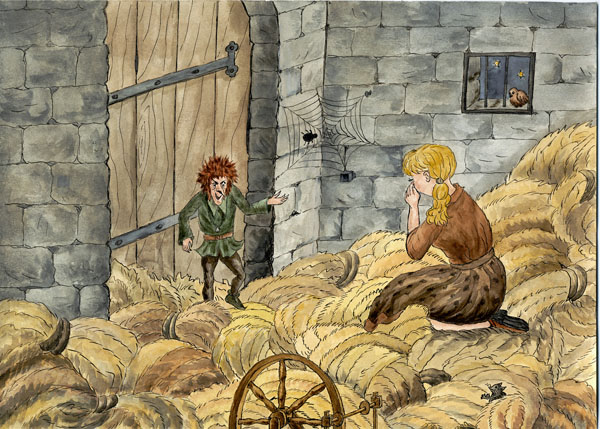 to swallow
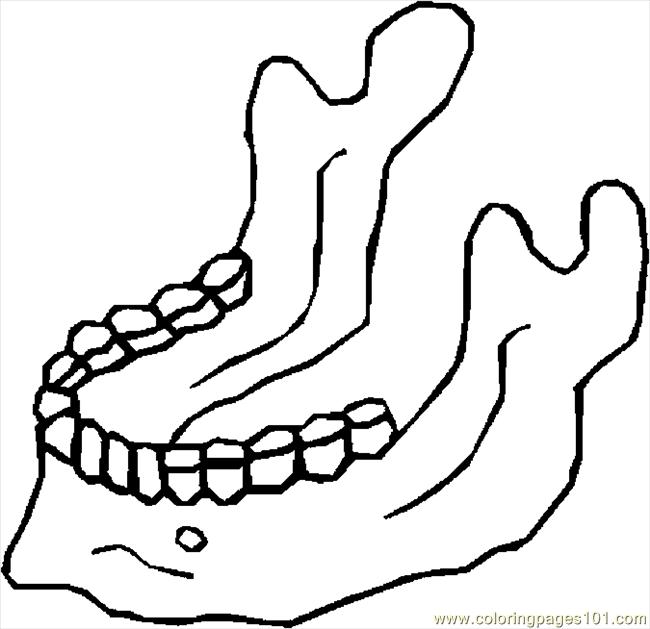 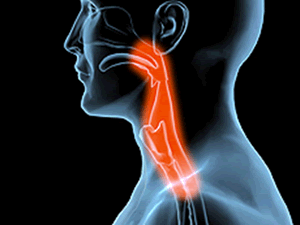 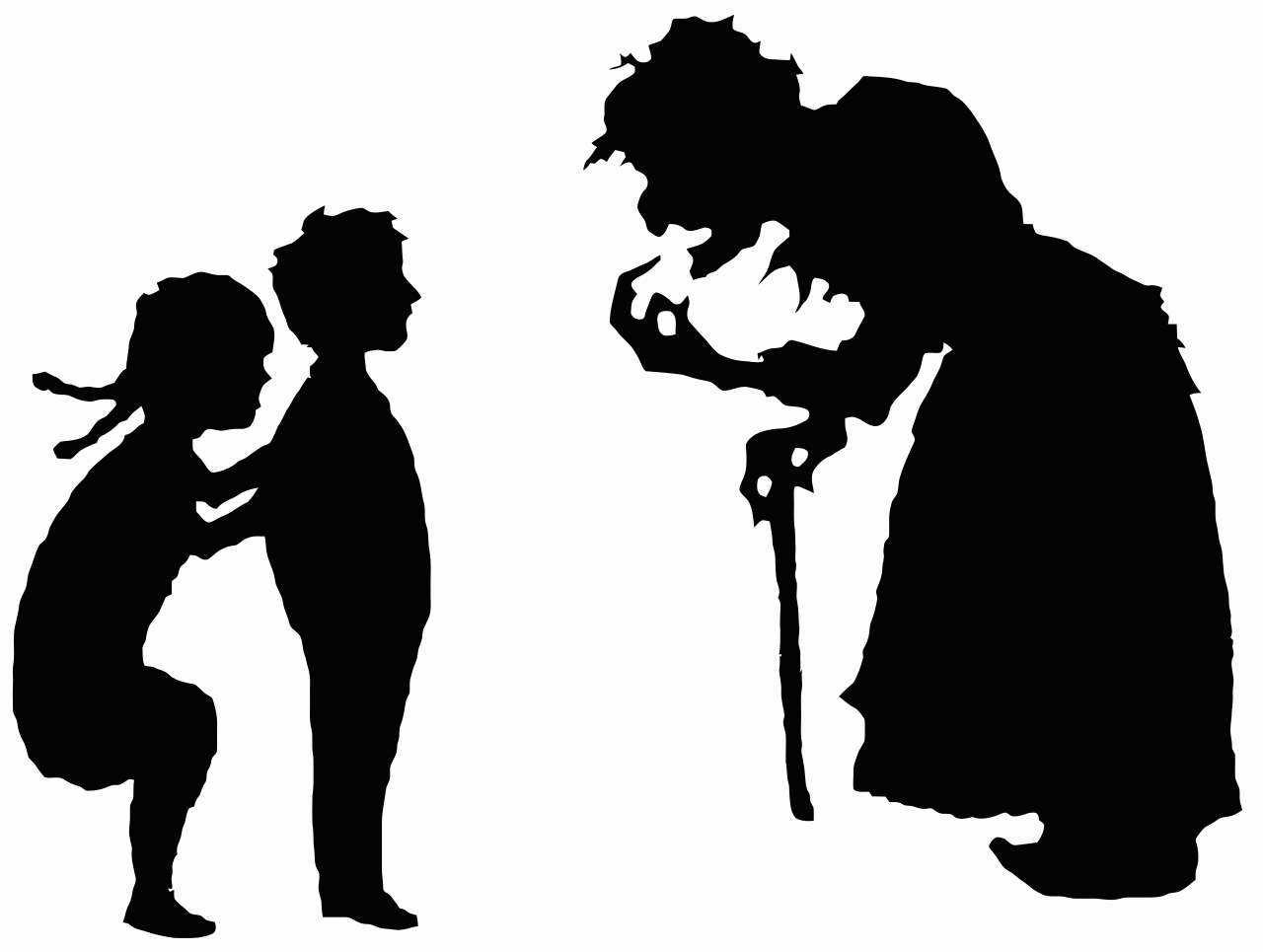 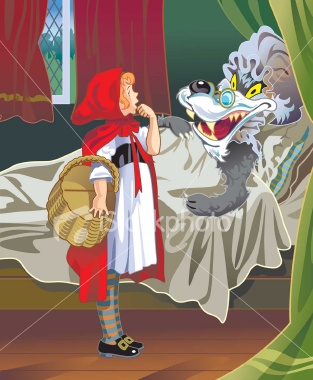 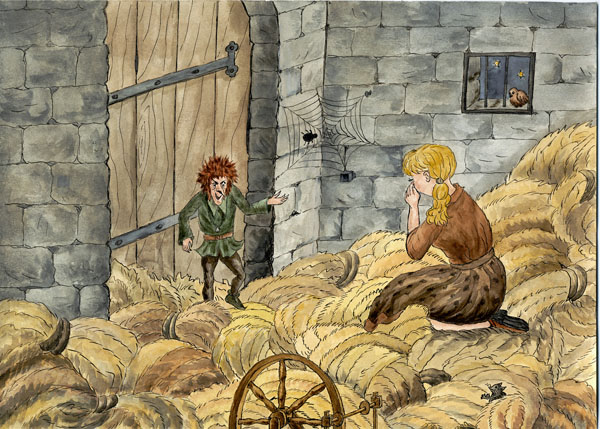 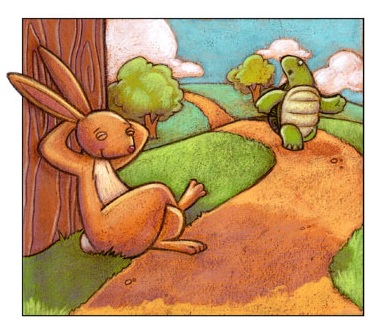 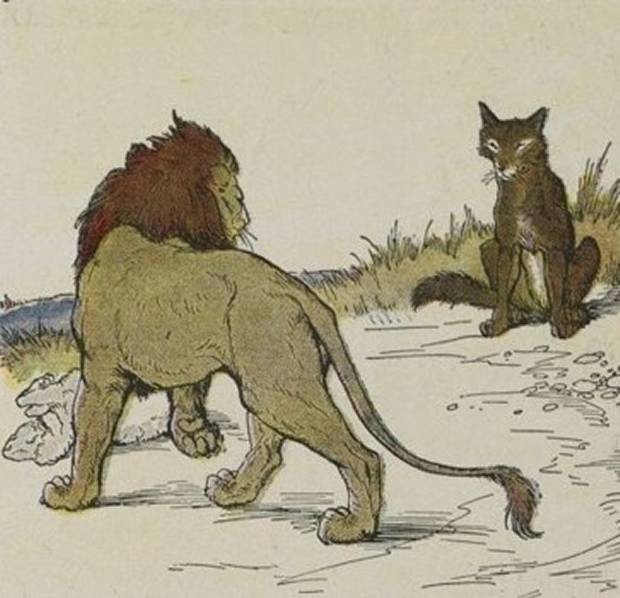 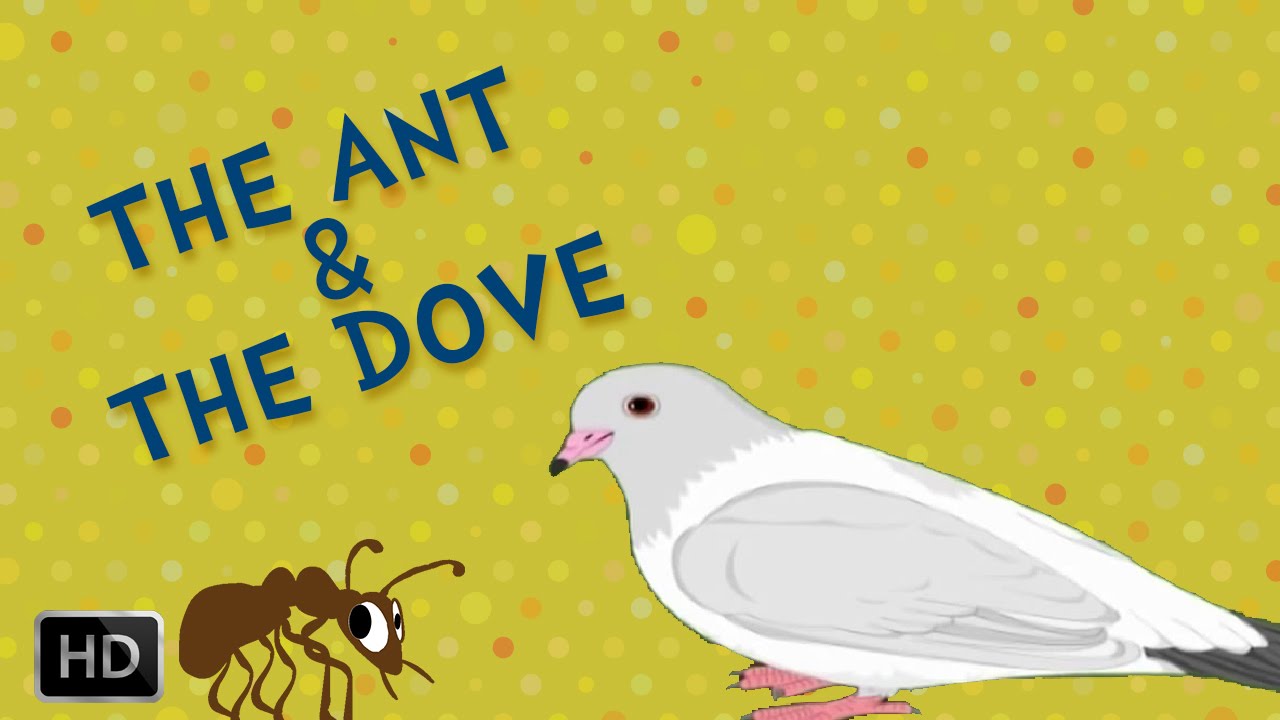 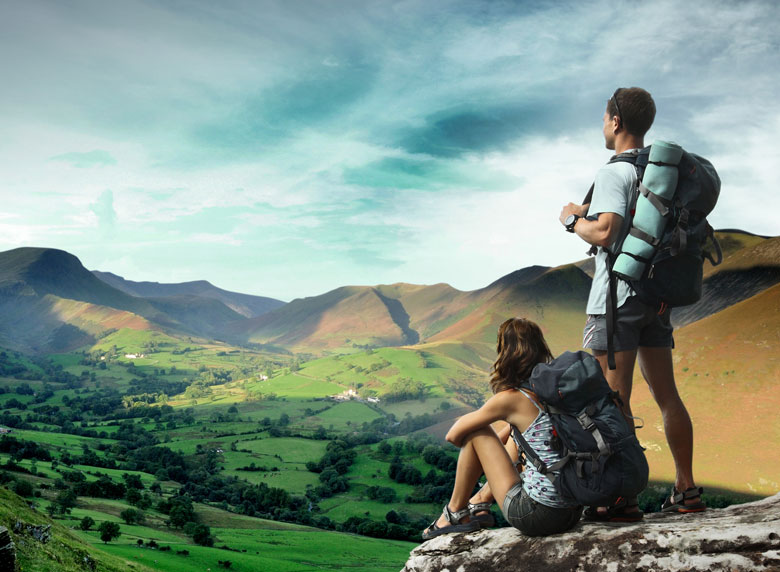 "Two wrongs don't make a right."

"The pen is mightier than the sword."

"People who live in glass houses should not throw stones."

"Better late than never."
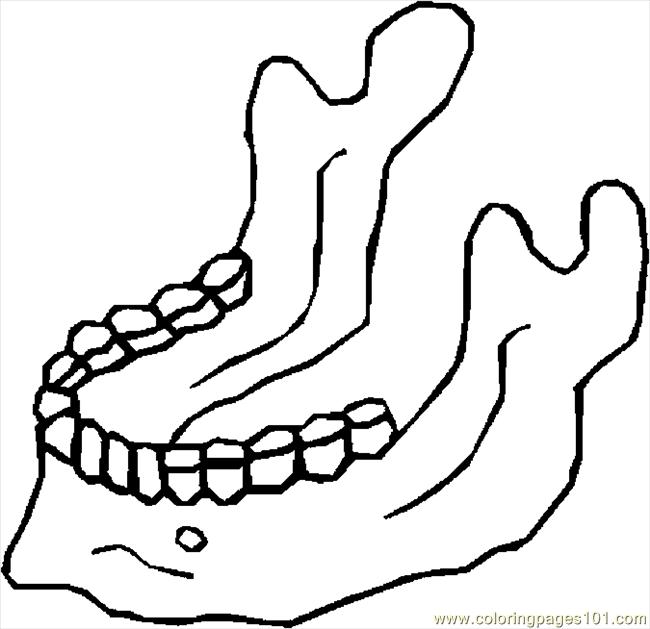 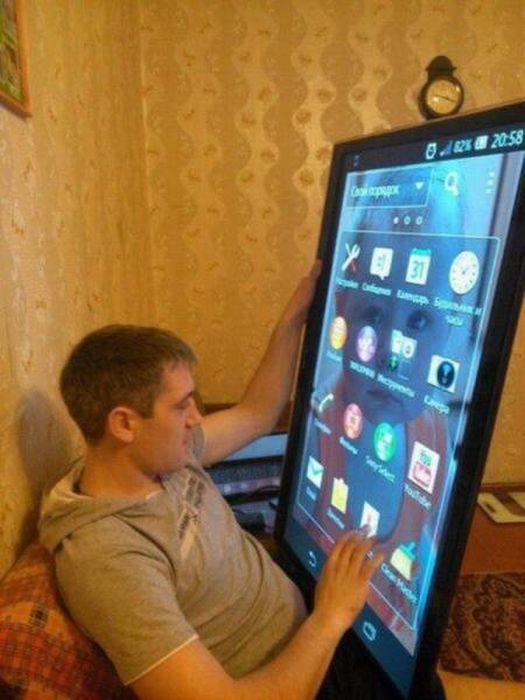 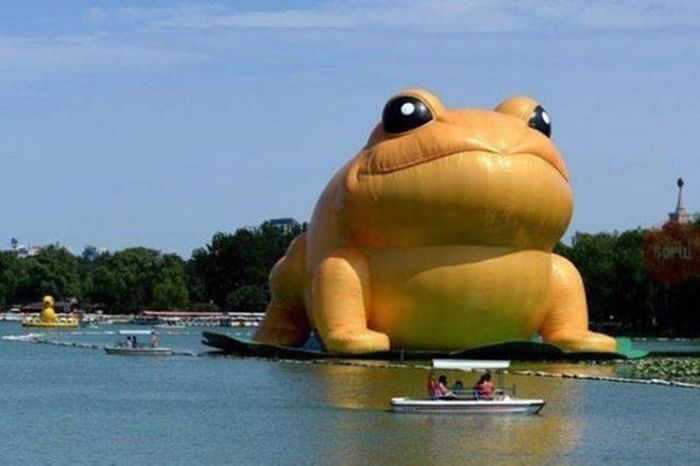 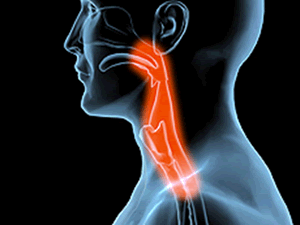 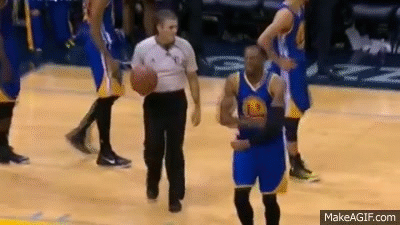